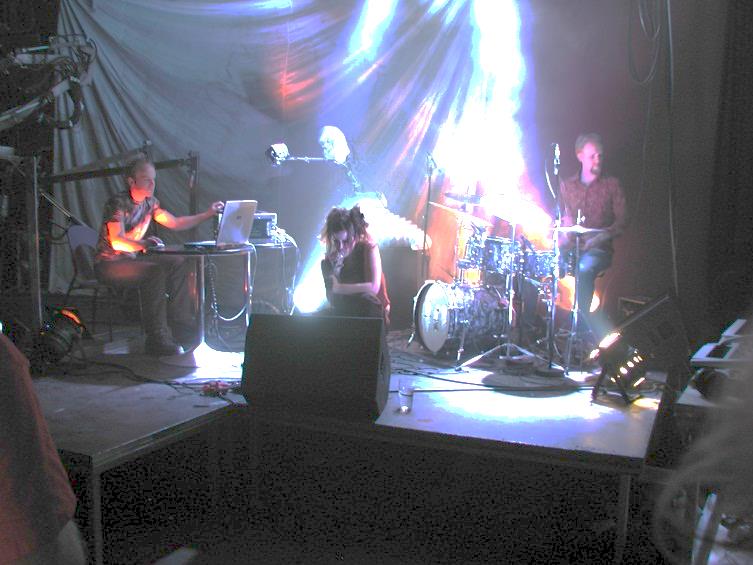 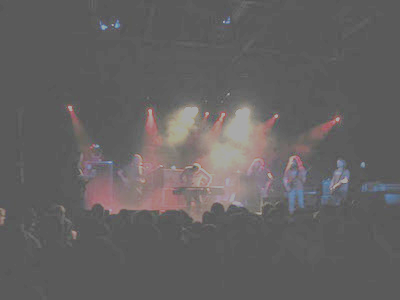 Playful new instruments
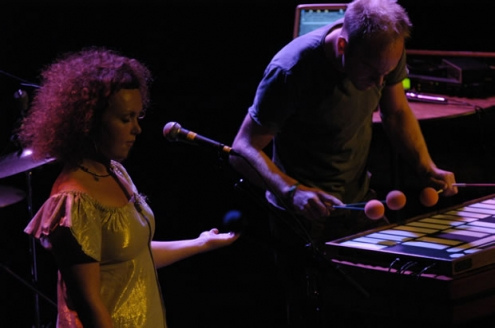 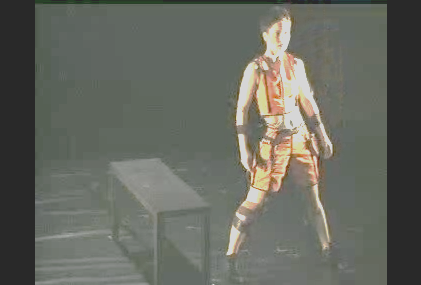 New applications of old technology
Sound art installations as instruments
Large instruments: Bridges
Environmental issues, recycling
Feedback
DSP ear training
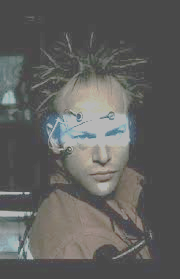 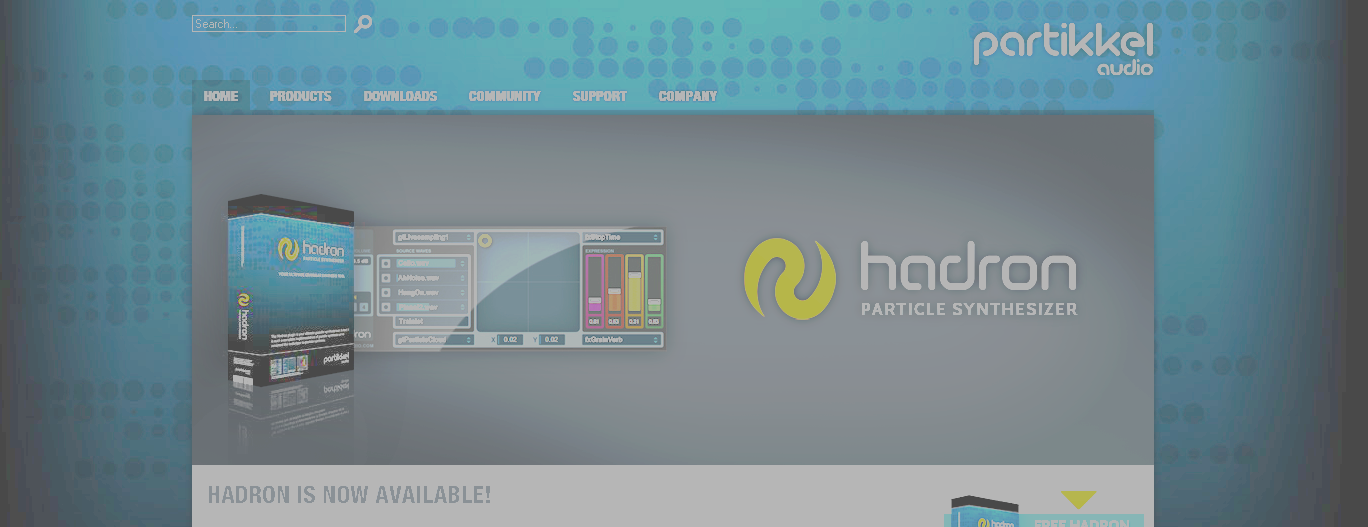 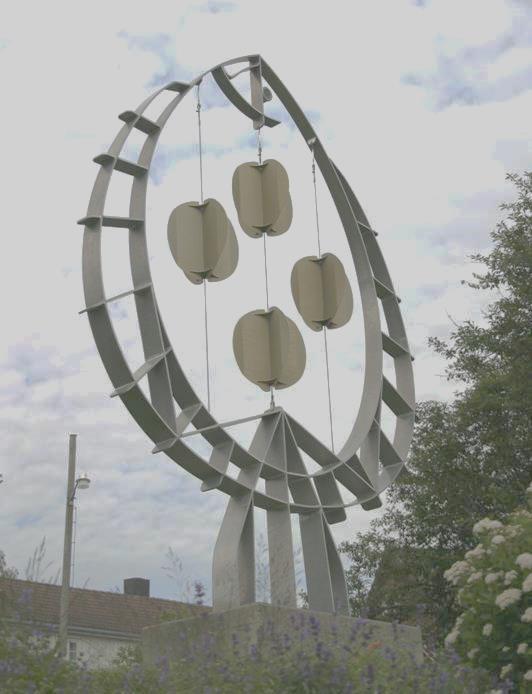 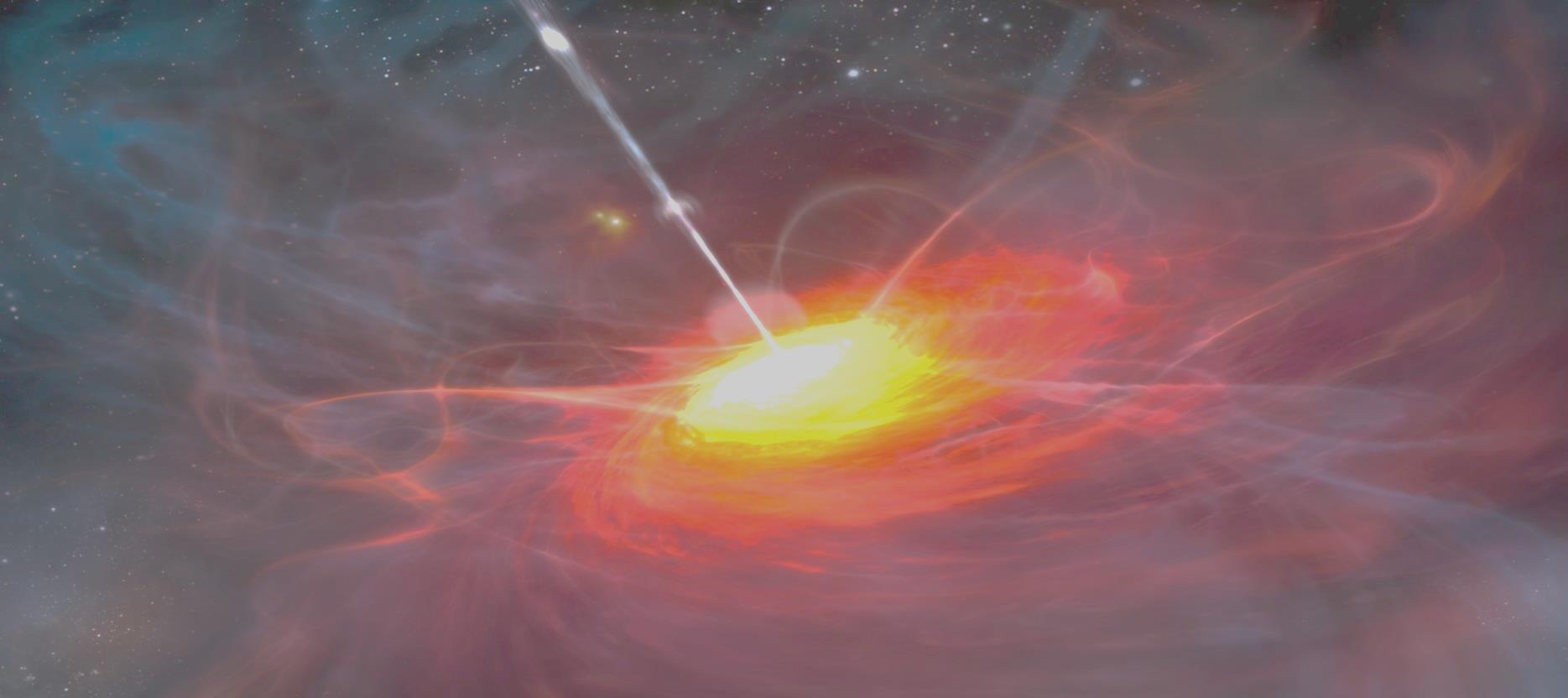 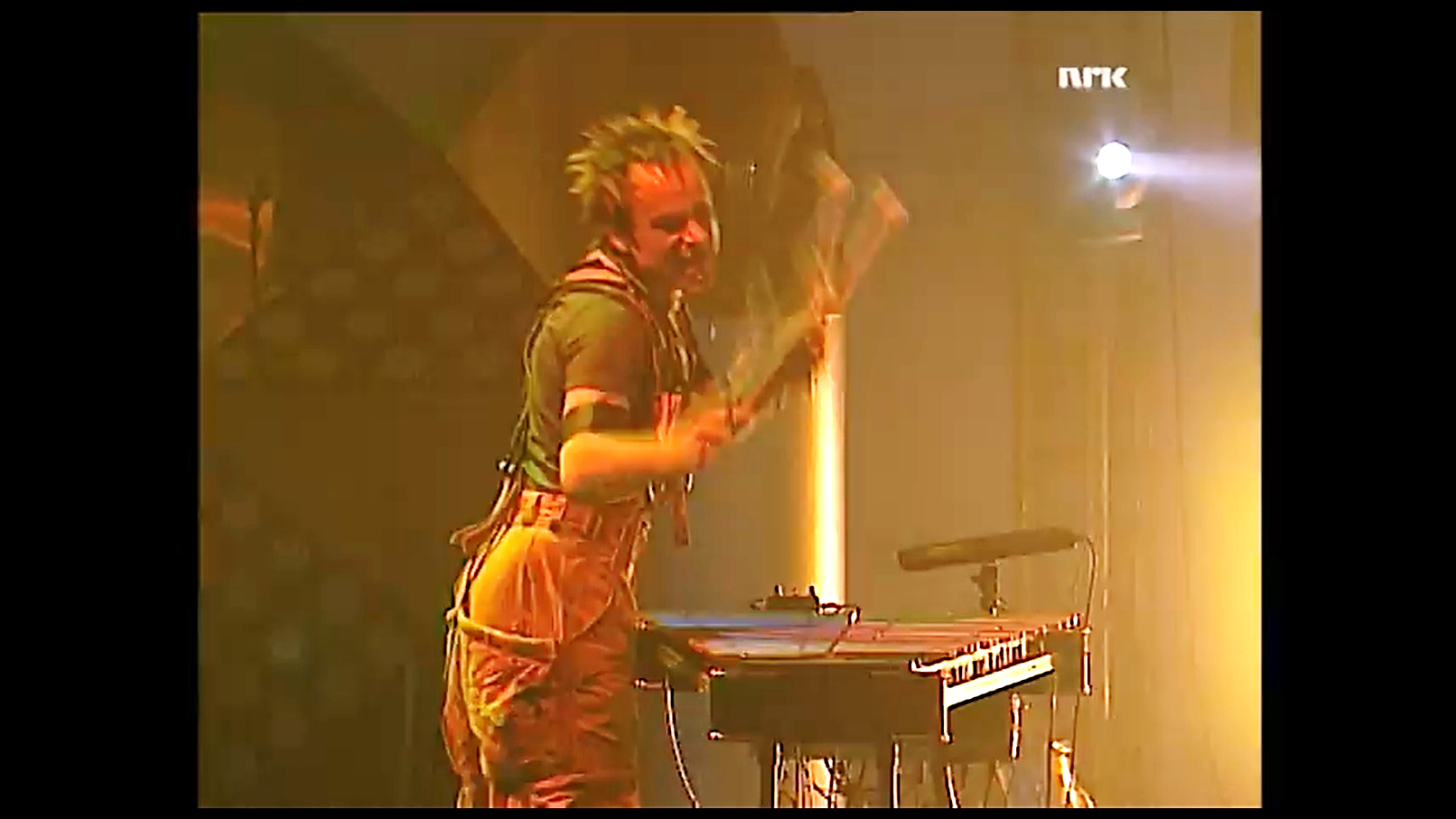 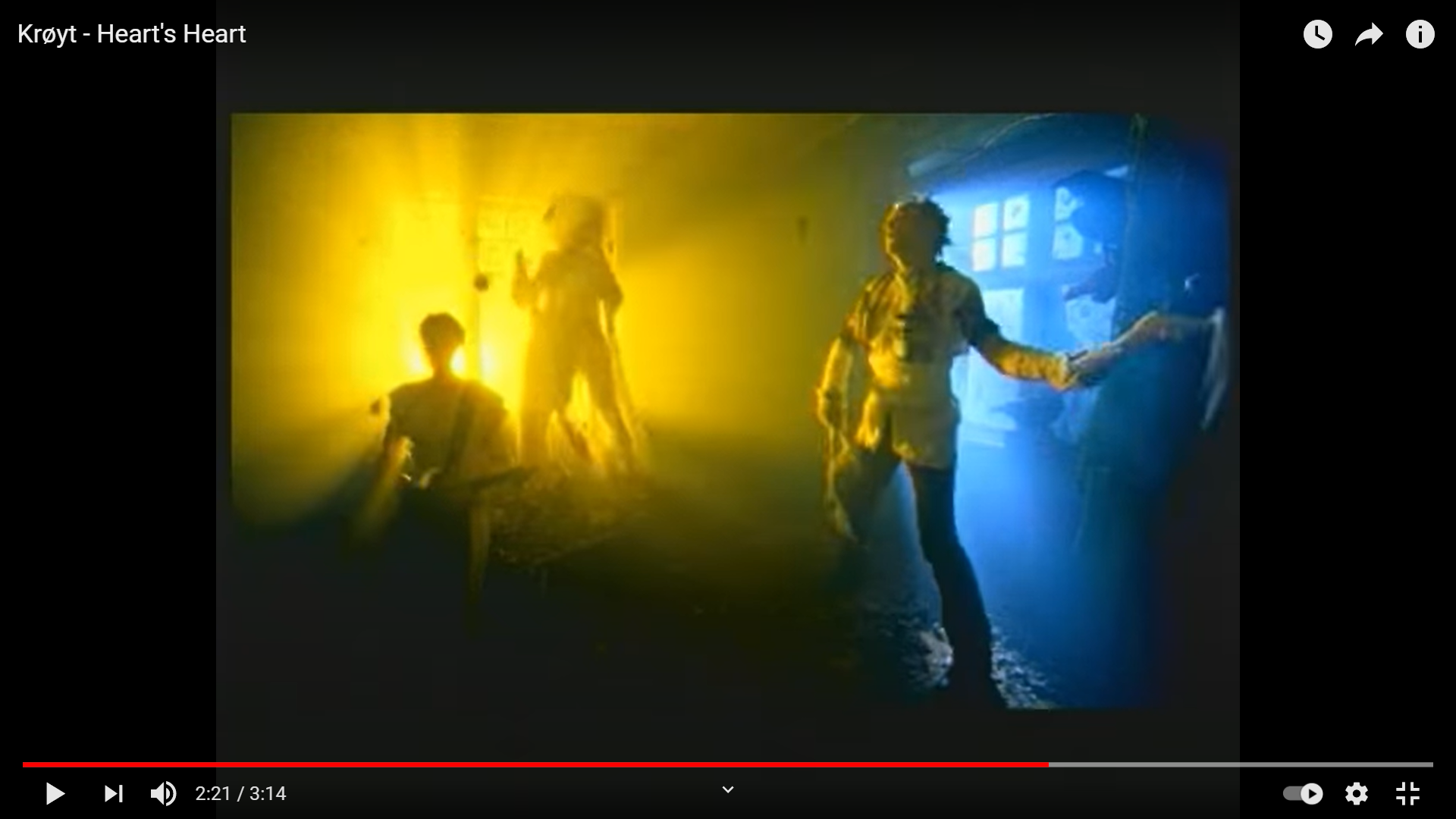 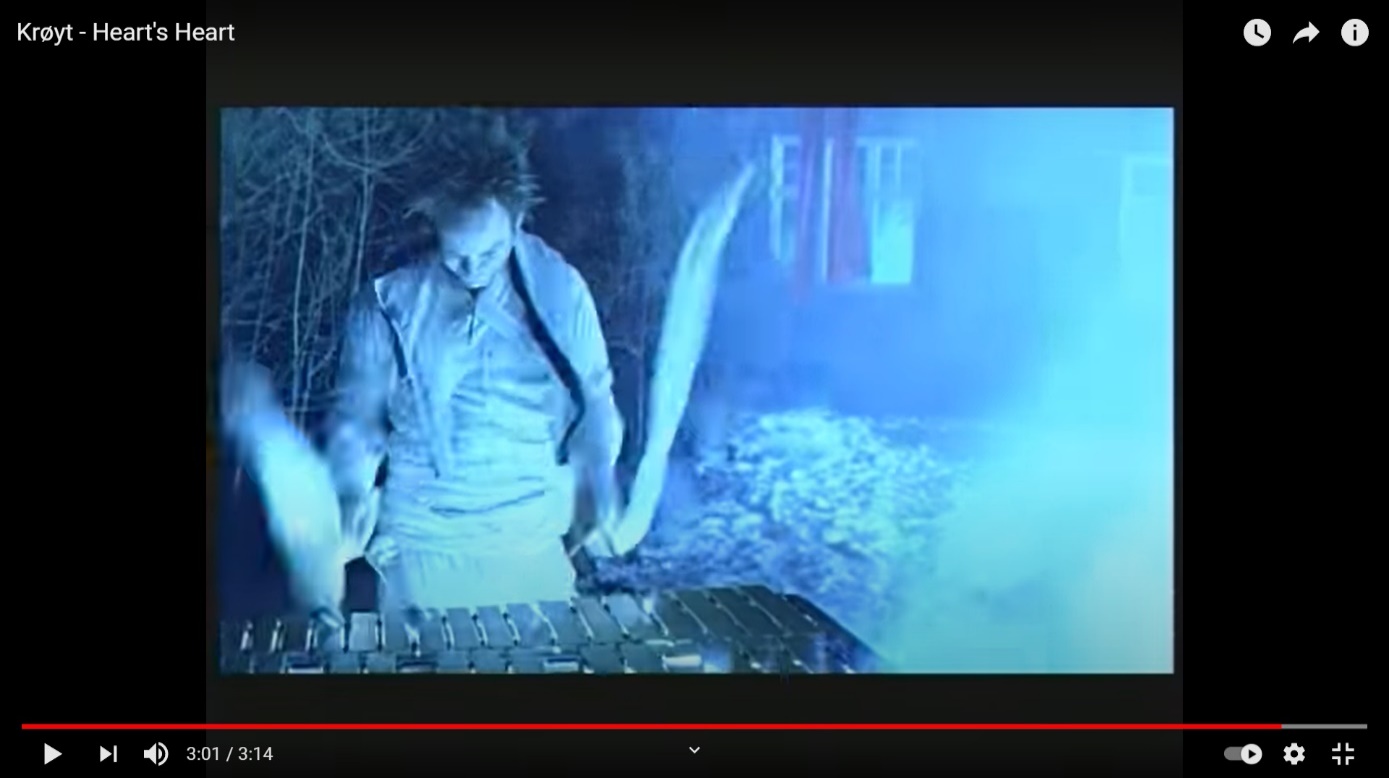 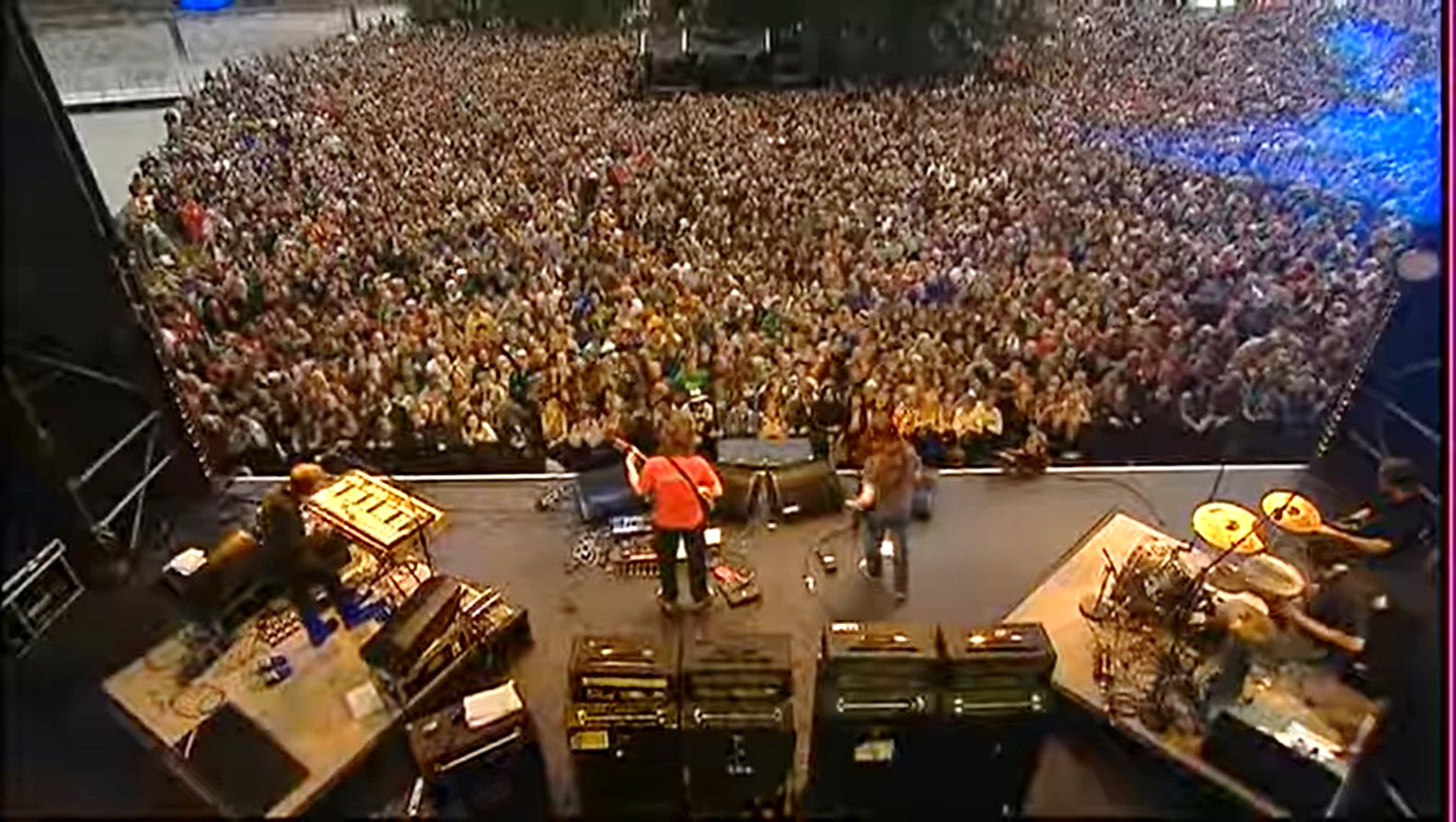 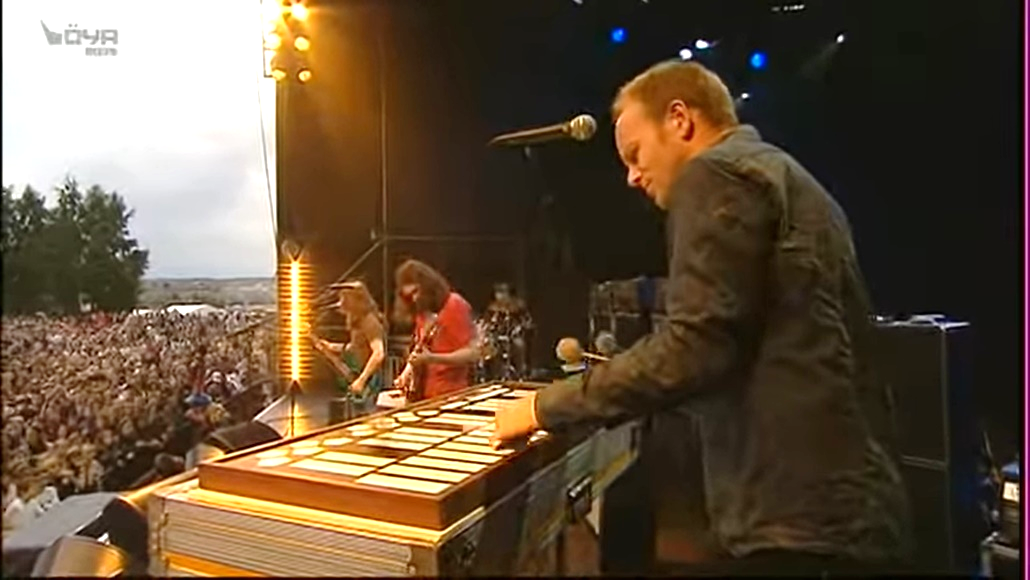 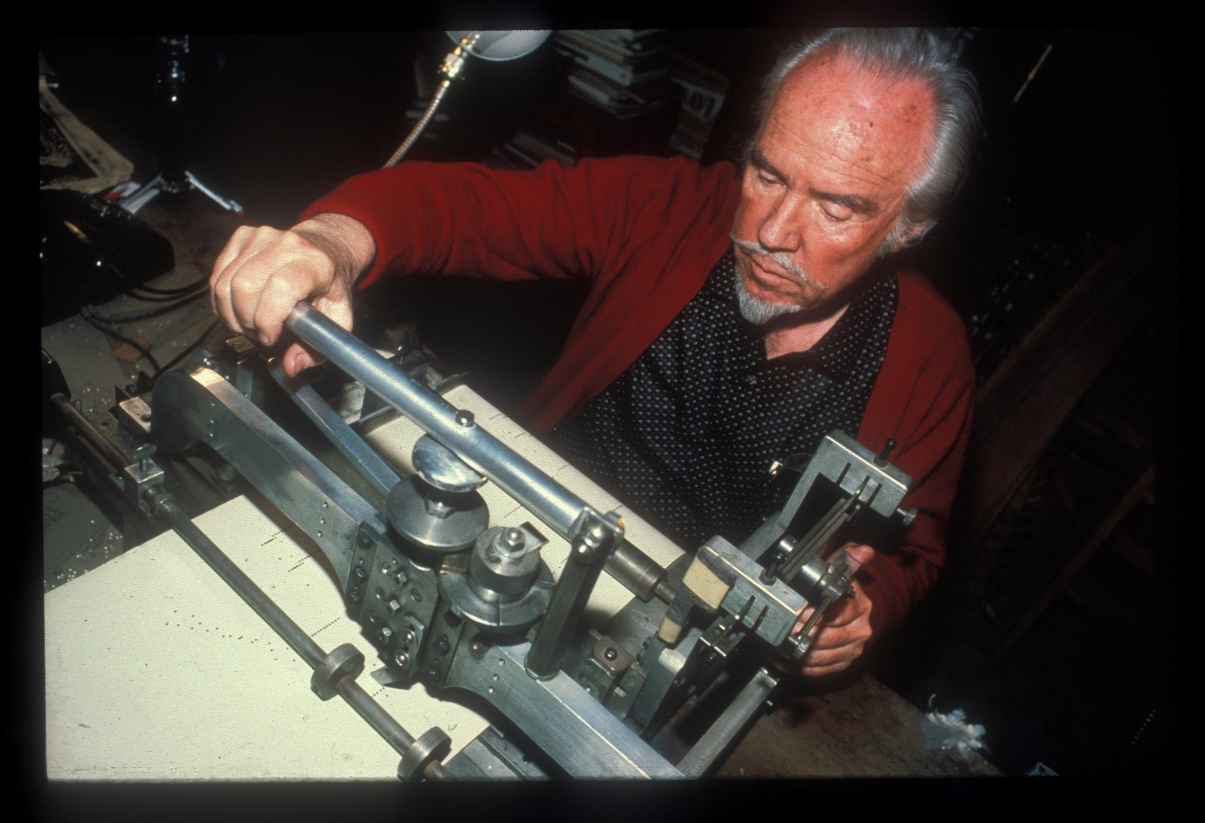 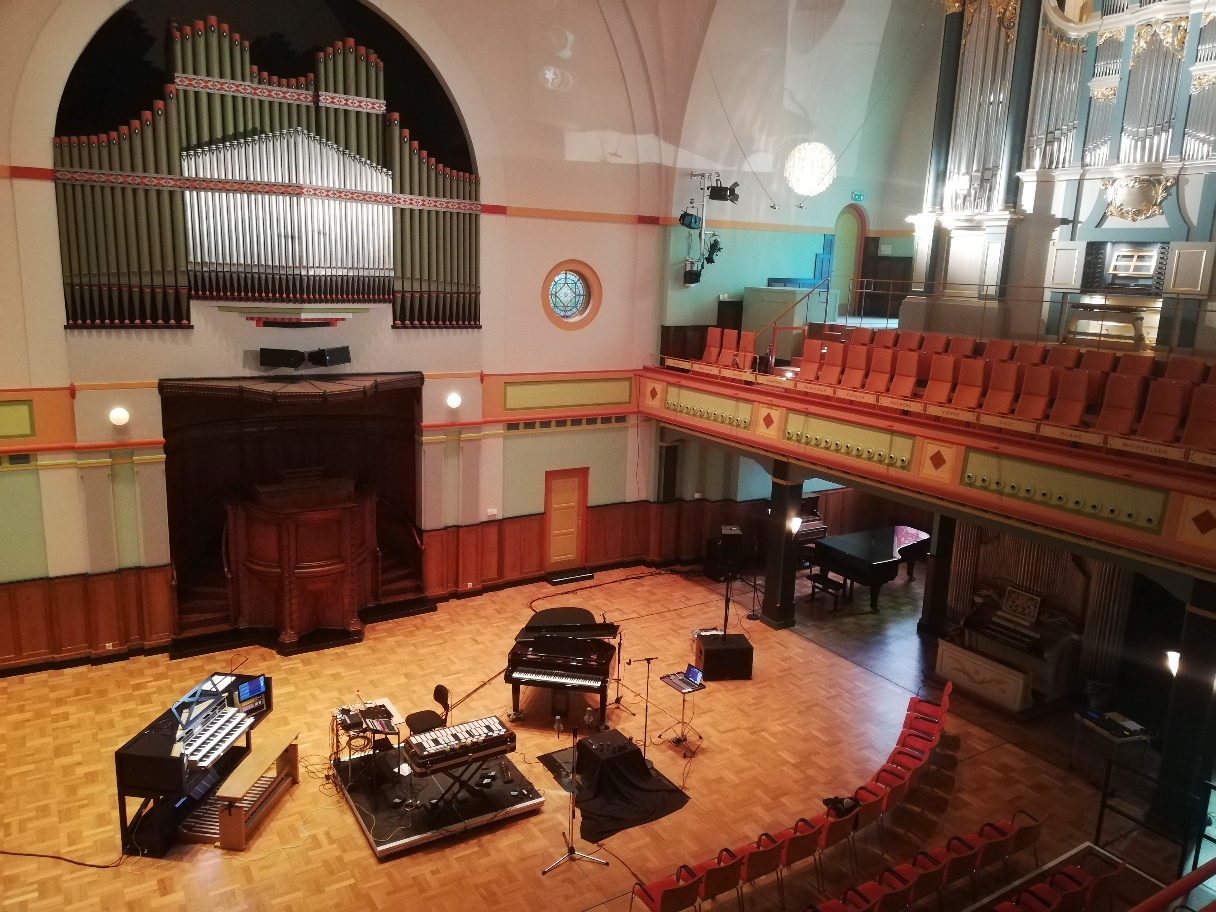 New applications, old technology
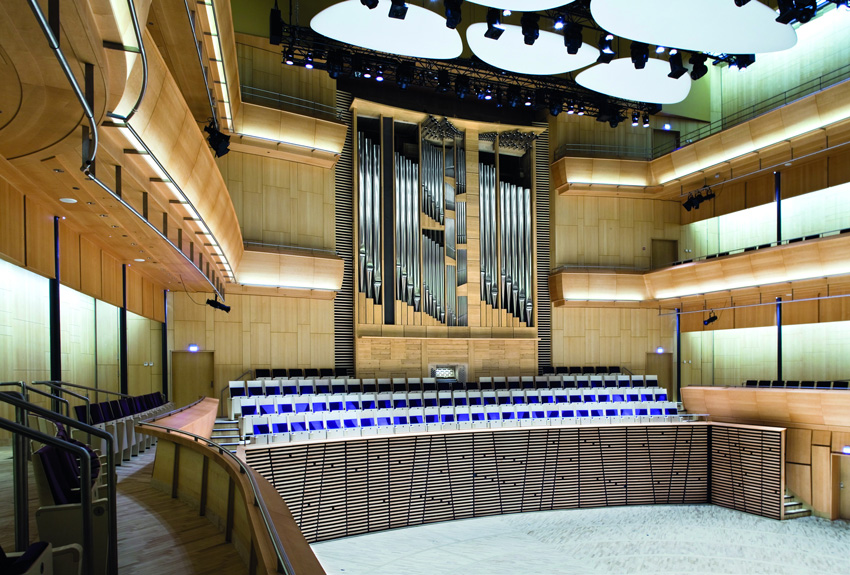 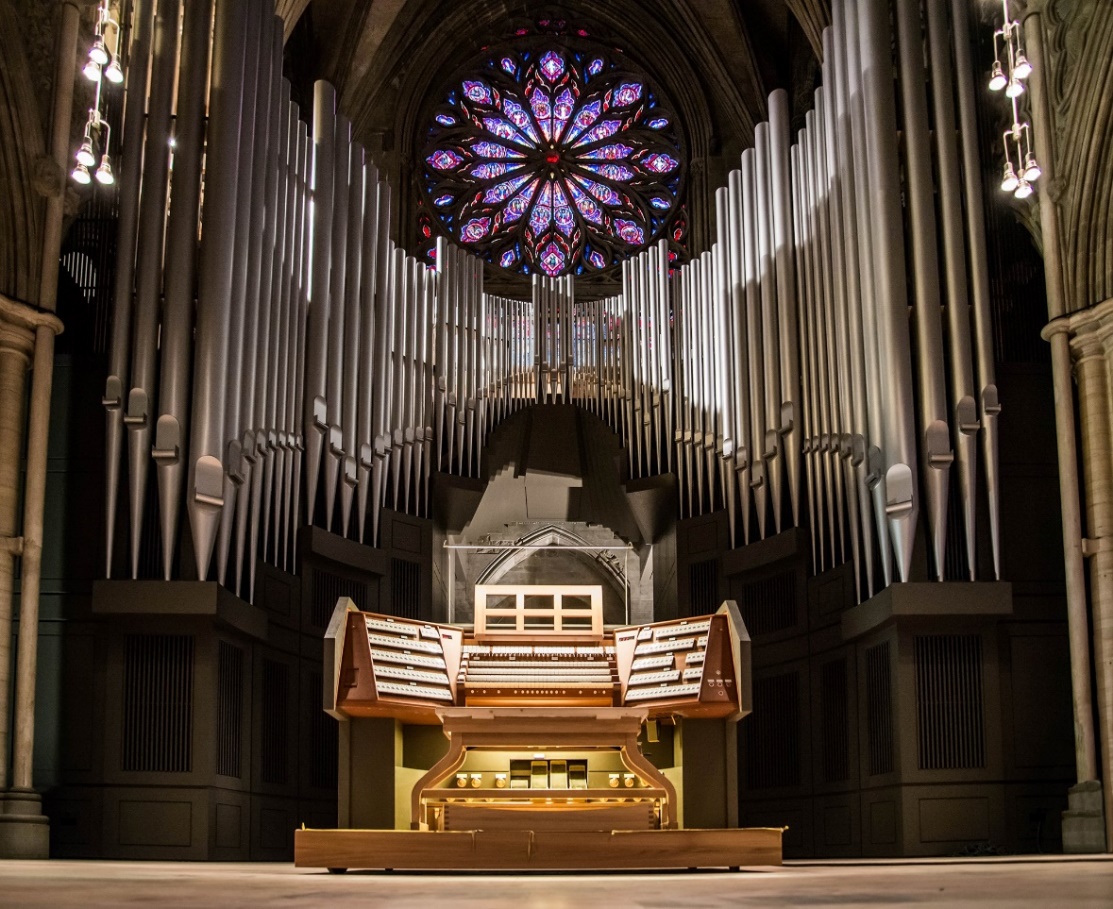 https://vimeo.com/463046453
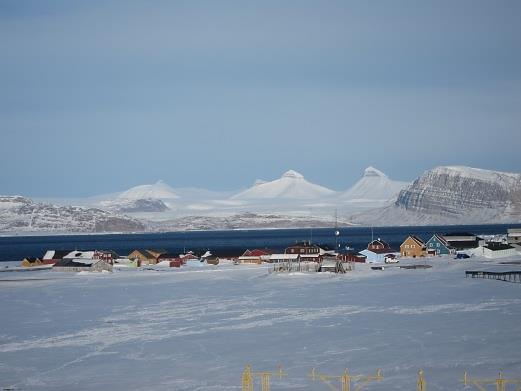 Sound art installations as musical instruments
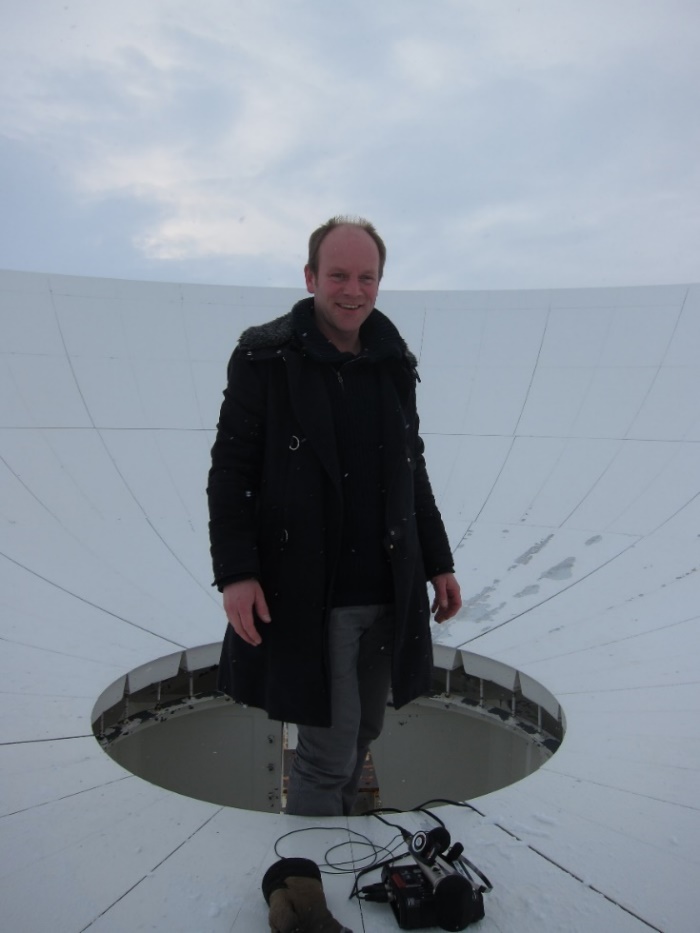 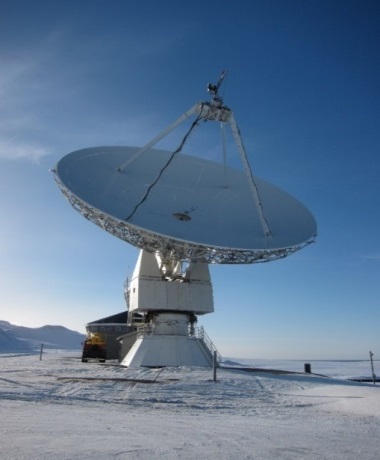 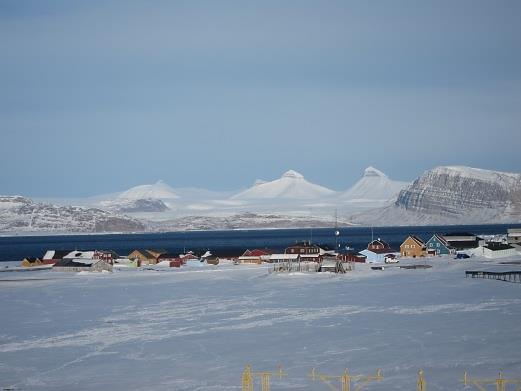 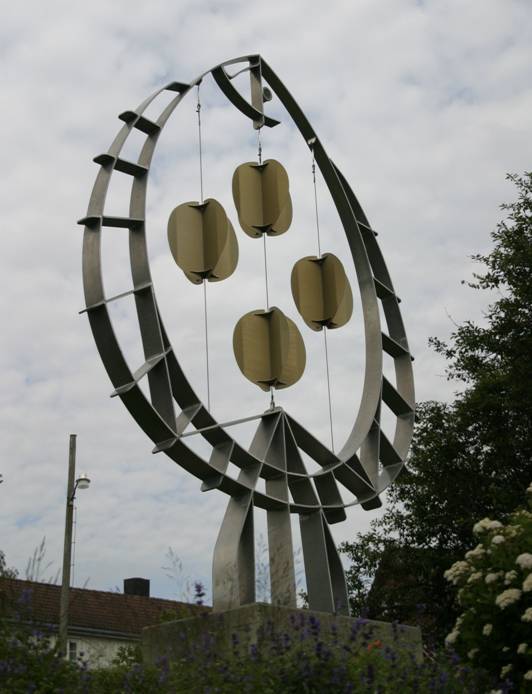 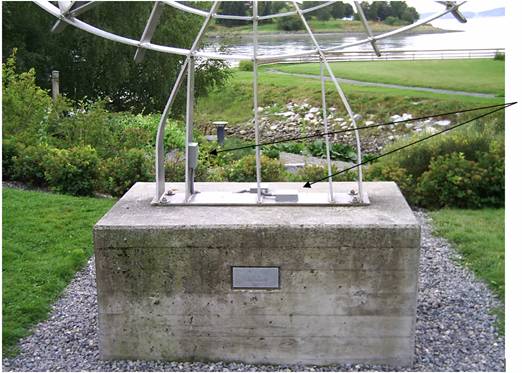 [Speaker Notes: Svalbard, experience the antenna and environment]
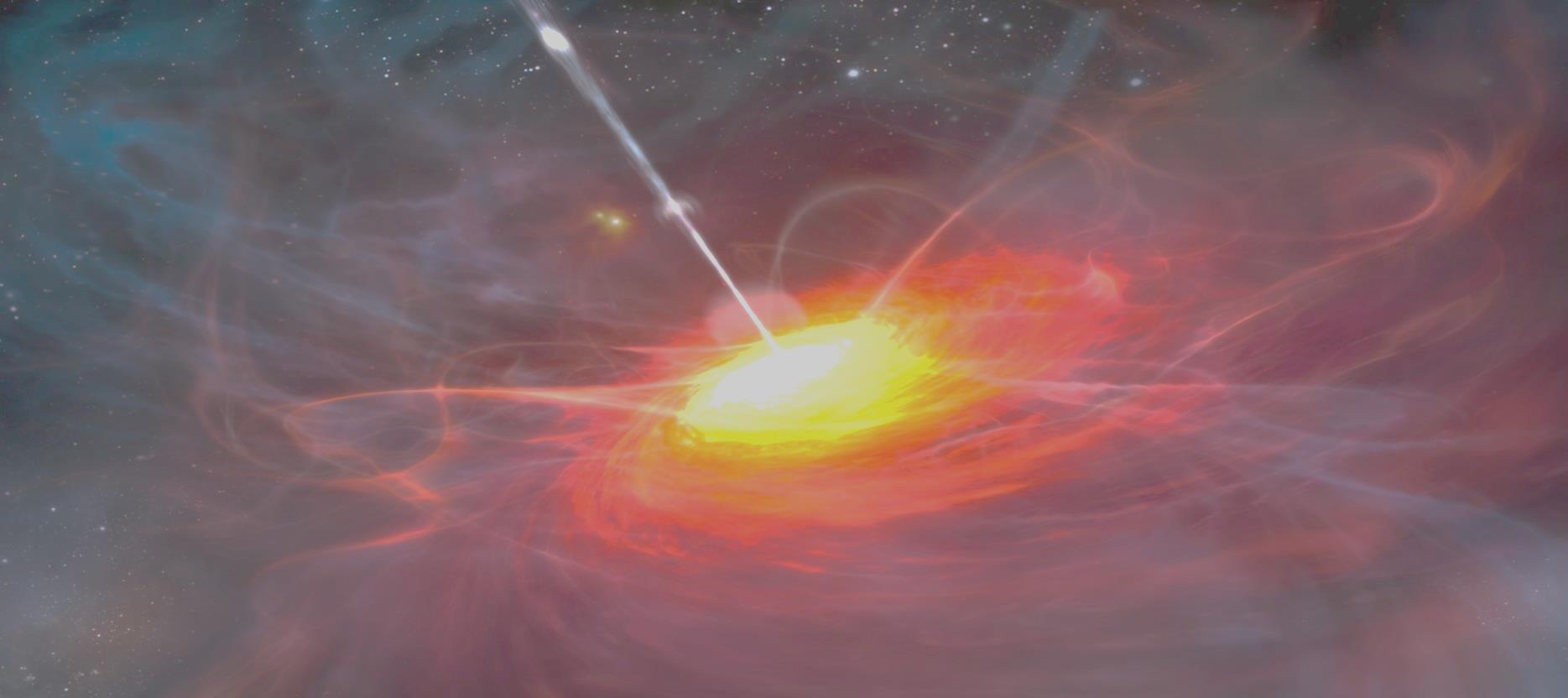 VLBI: Global choreography
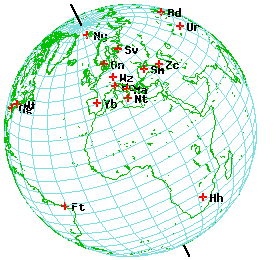 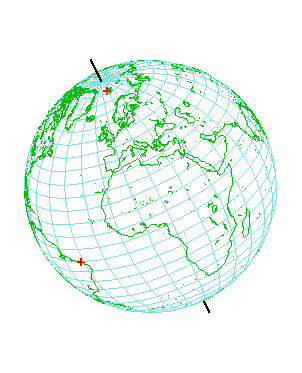 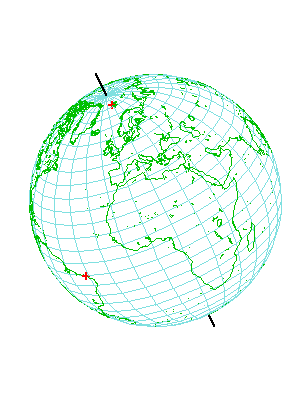 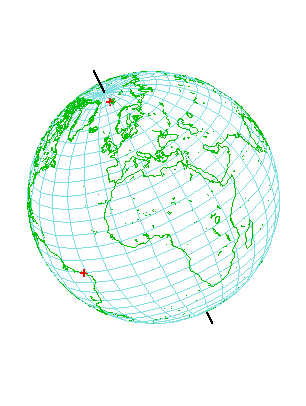 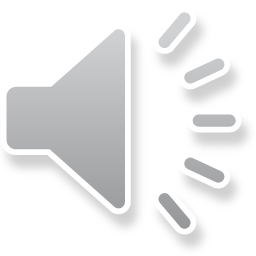 [Speaker Notes: Global coreography of the antennas]
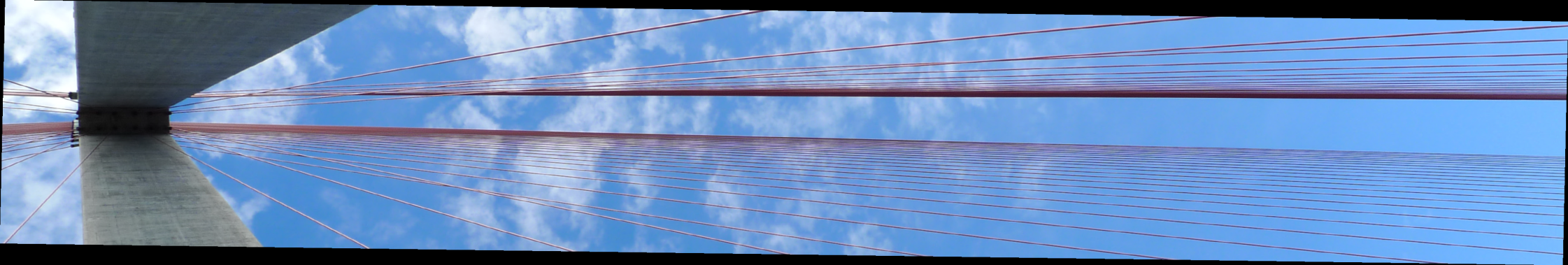 Skarnsundbrua
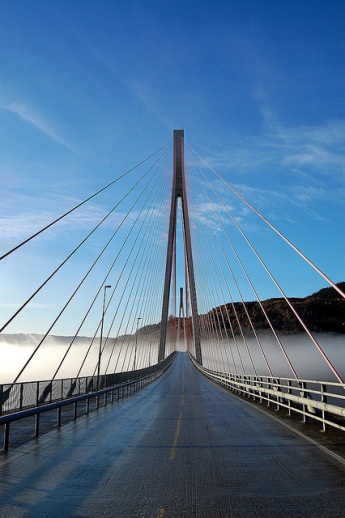 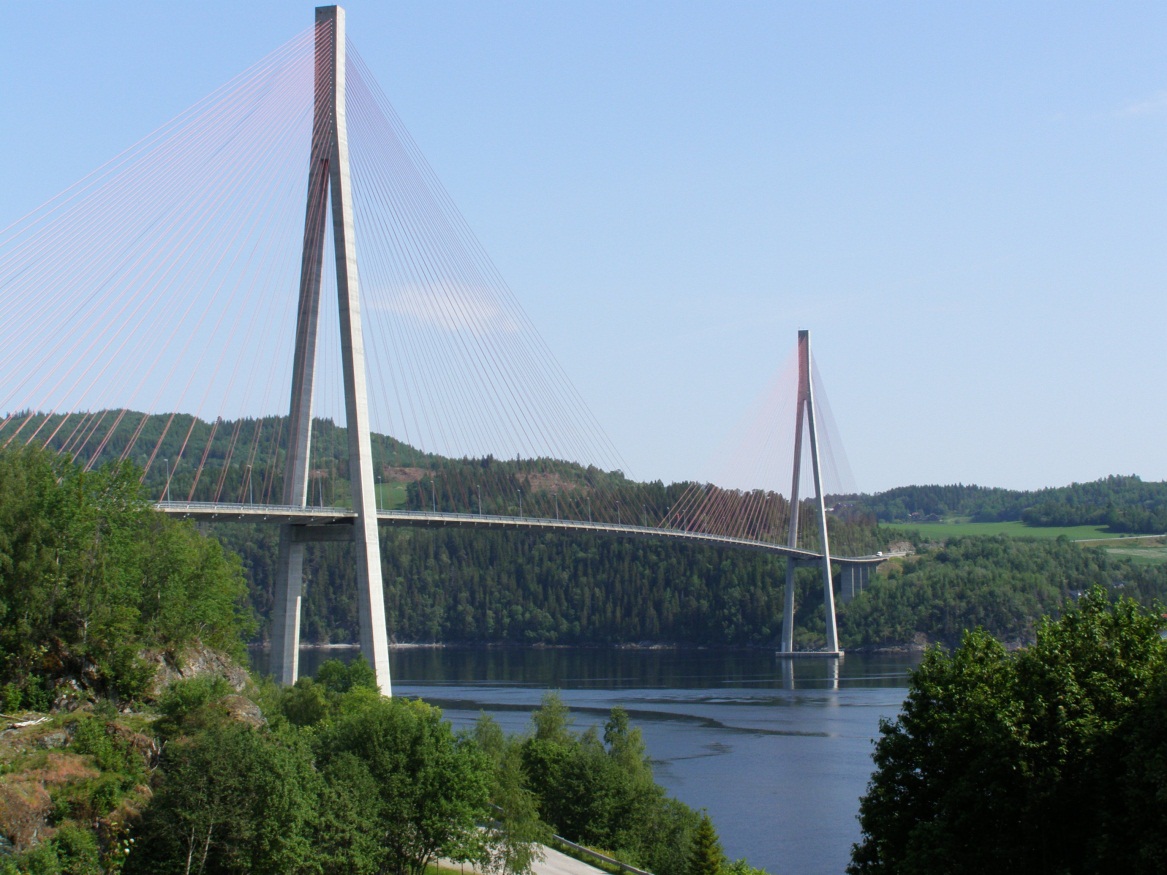 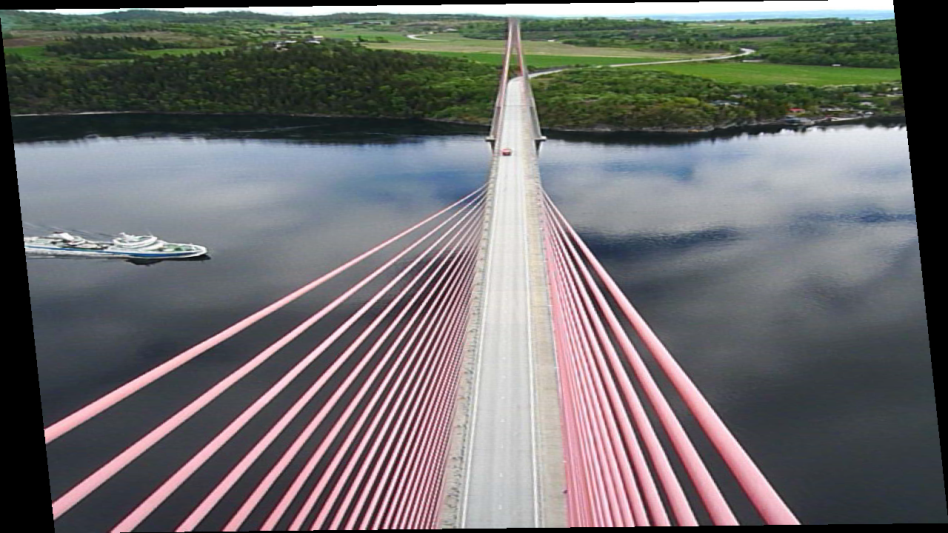 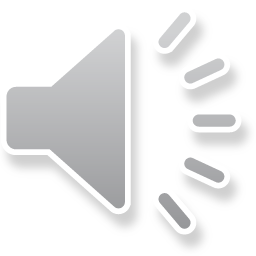 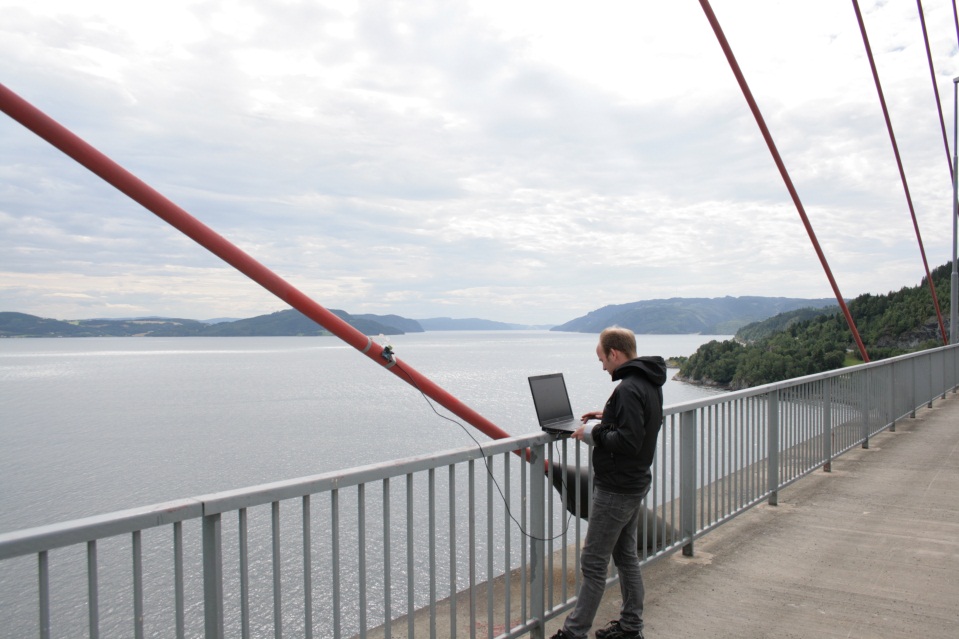 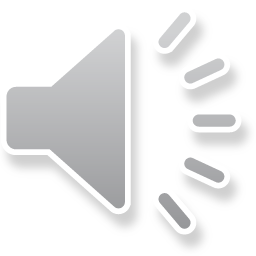 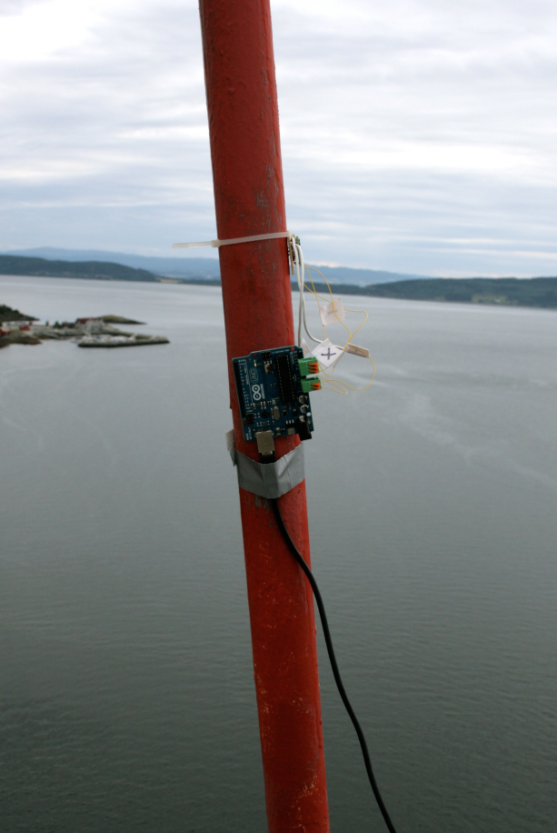 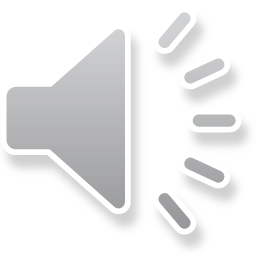 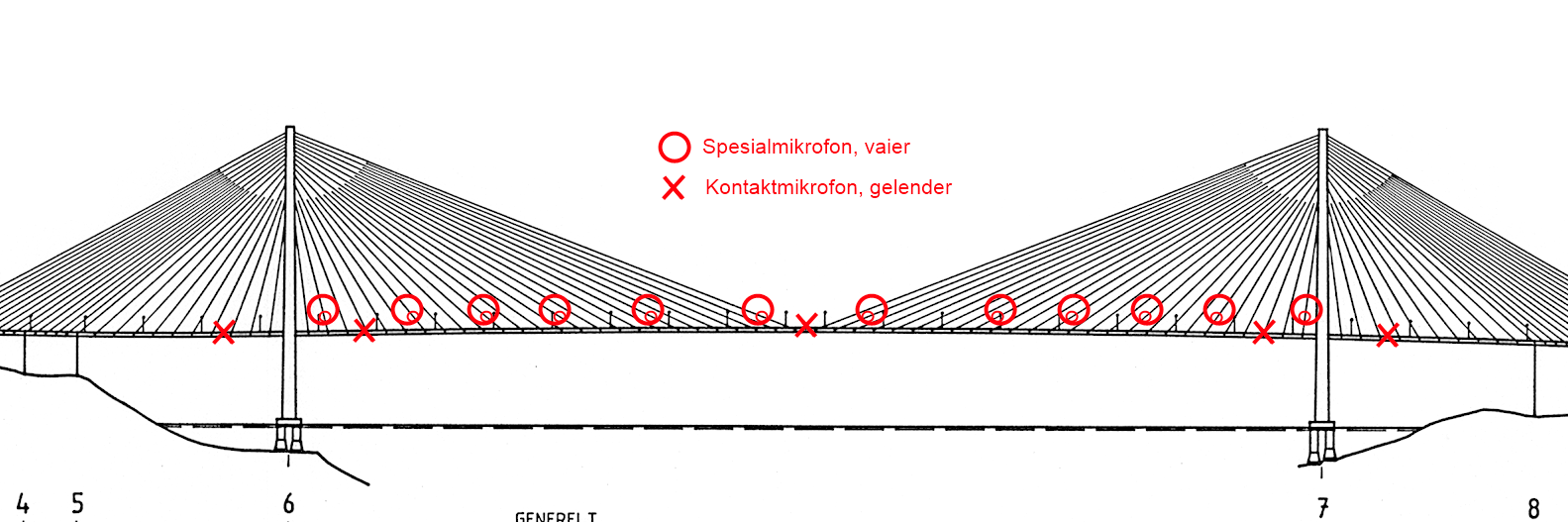 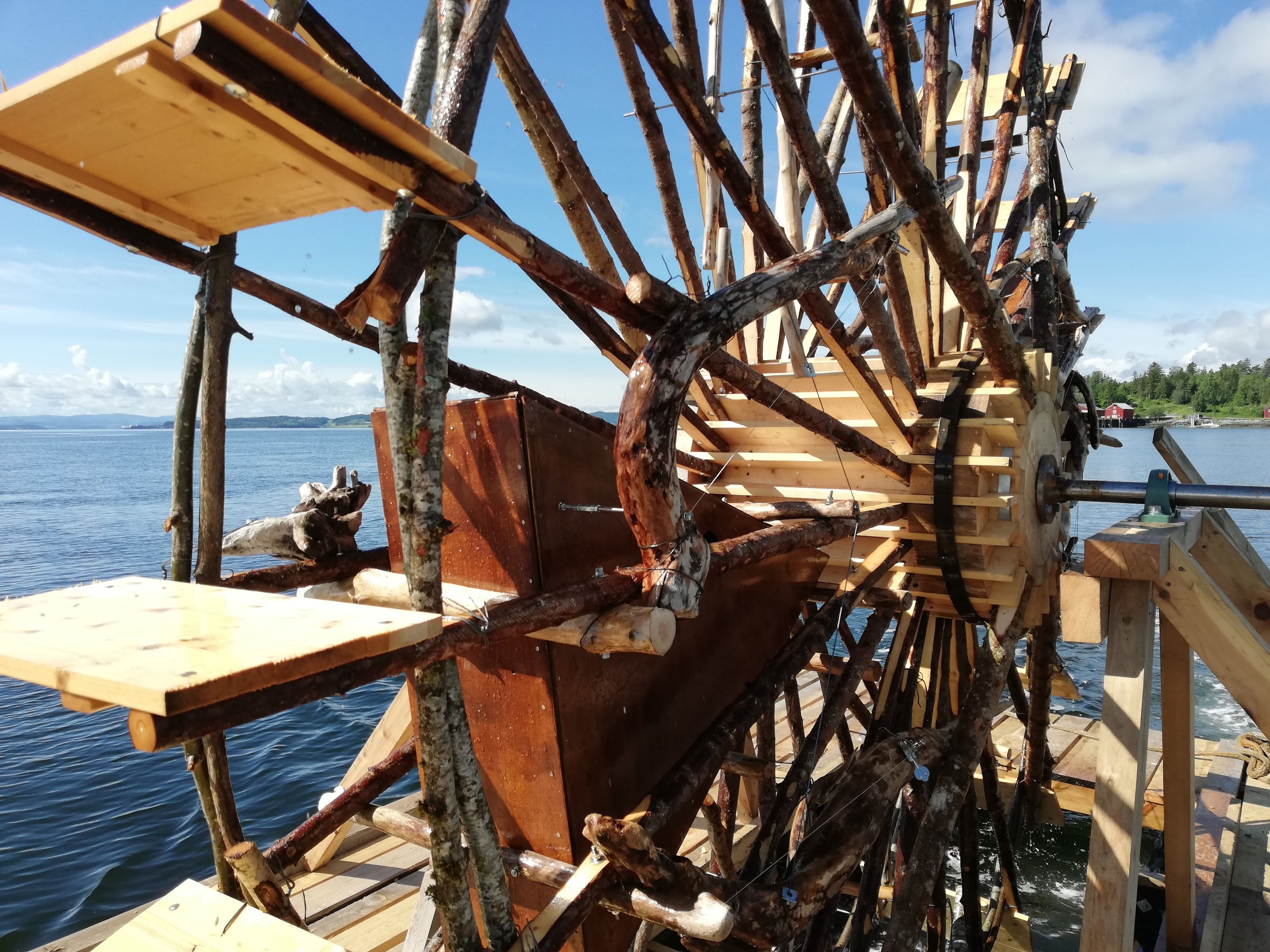 Environment, Recycling, Energy
https://www.youtube.com/watch?v=1gAPn_e_cE0
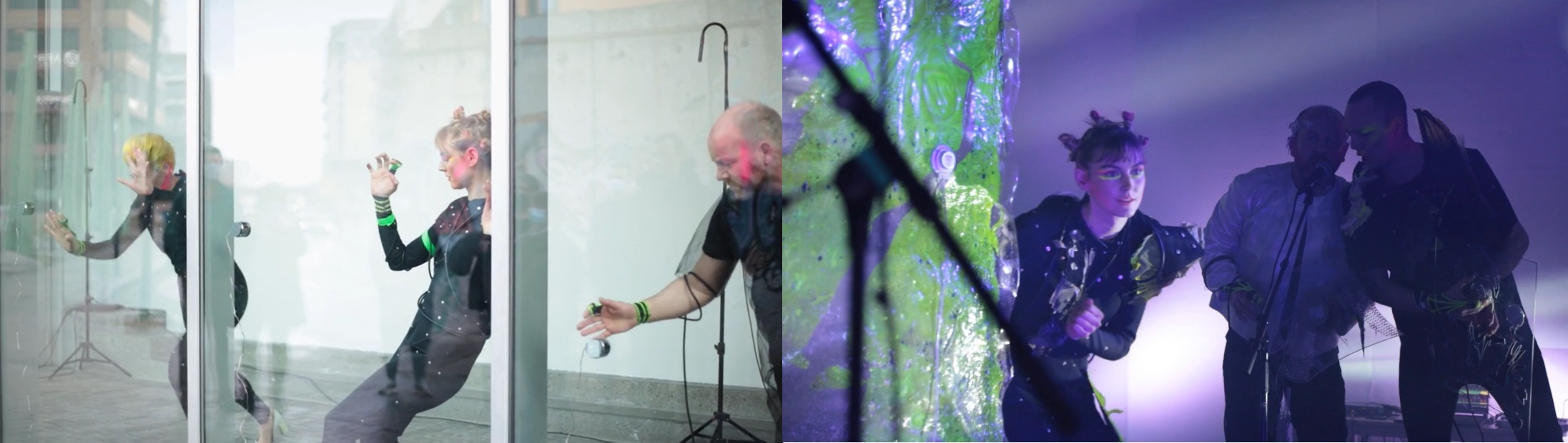 Recycling - Feedback
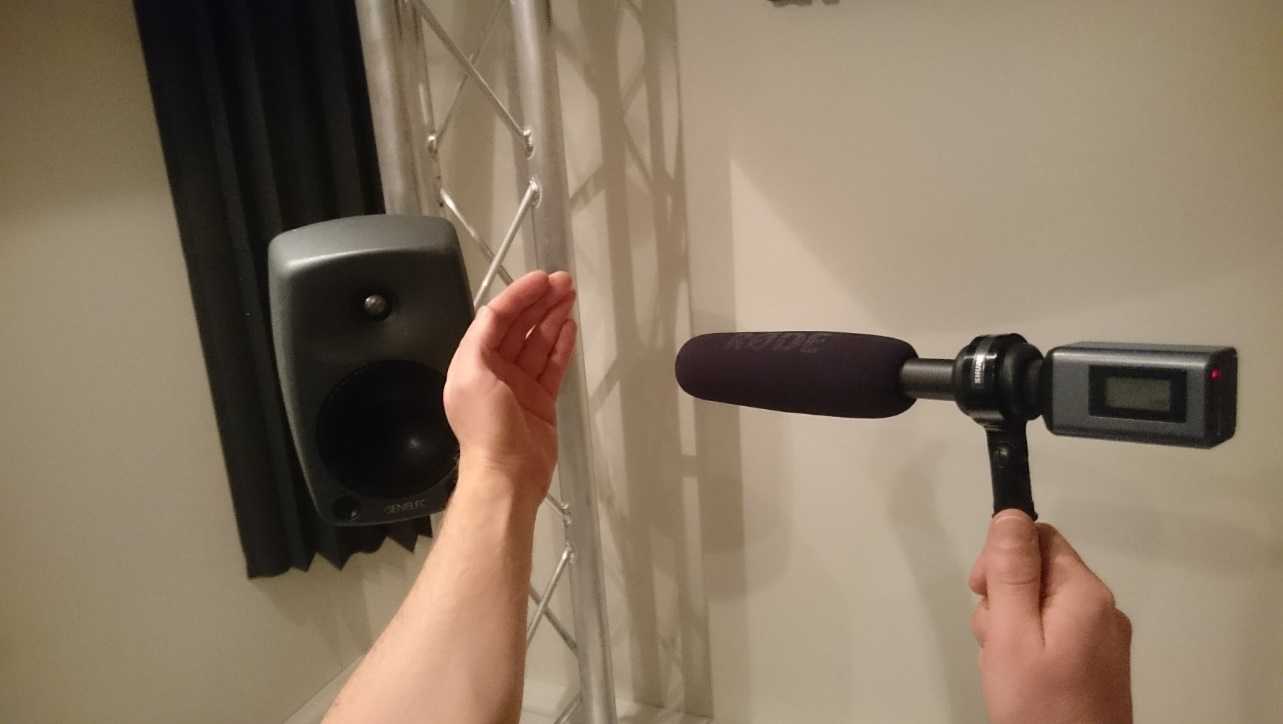 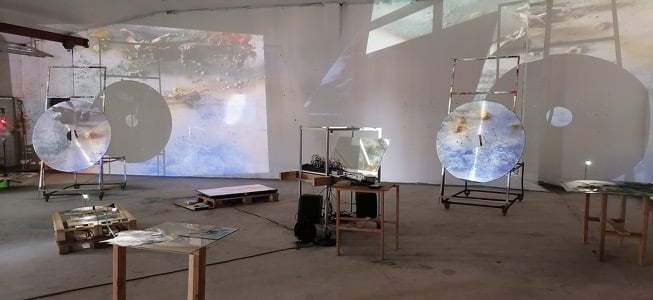 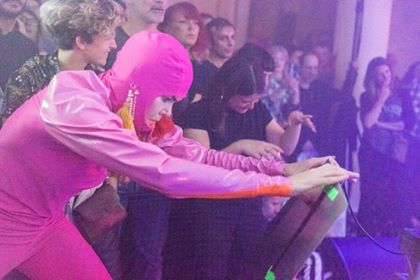 Process, over time
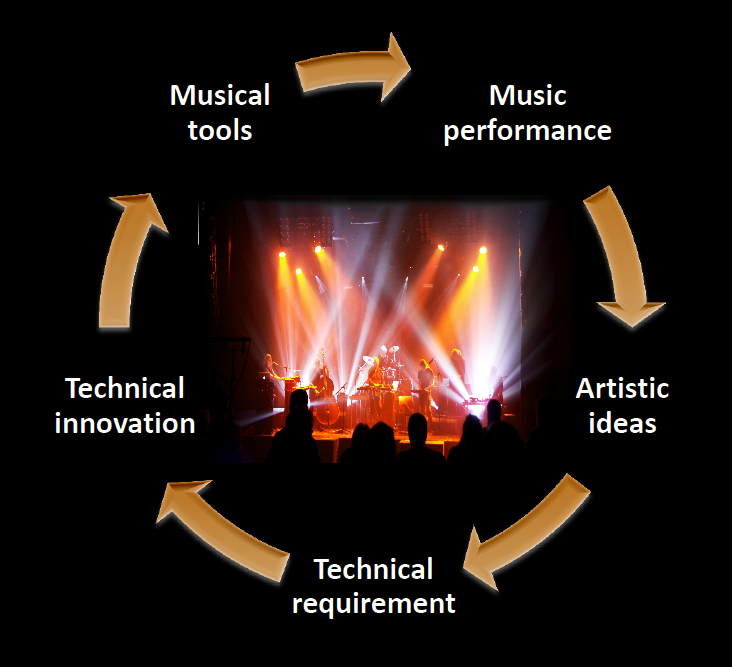 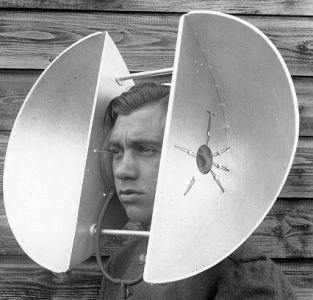 GDSP
Gehør for Digital Signalprosessering
Ear training for digital audio production

Øyvind Brandtsegg
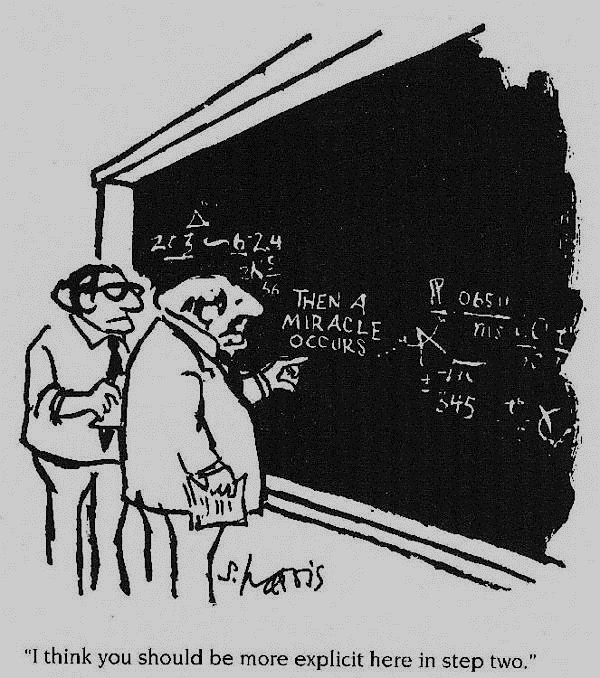 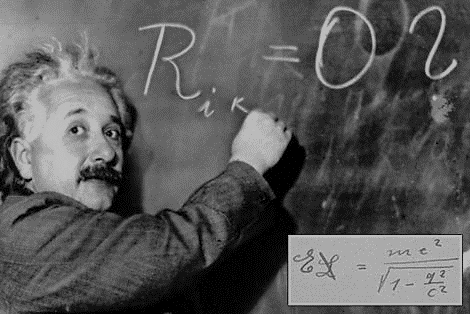 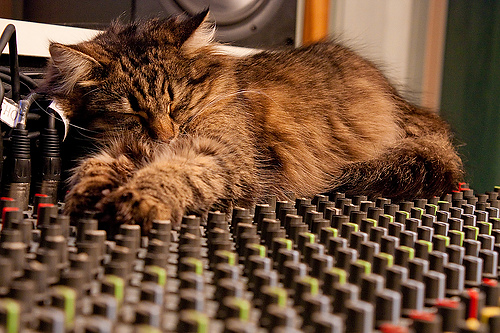 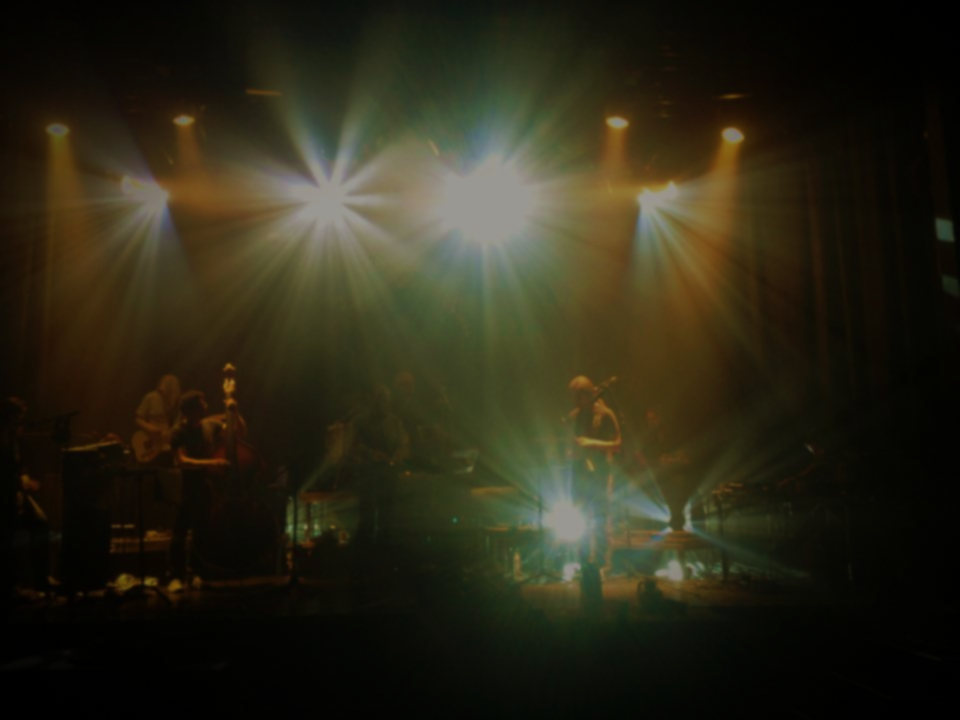 About the workshop
What we focus on
Resources
http://gdsp.hf.ntnu.no/ (made for this course)
http://harmanhowtolisten.blogspot.no/
See also: https://www.soundgym.co/ 
Curriculum:
Lectures and slides
Additional reading materials
Warm up: Pan
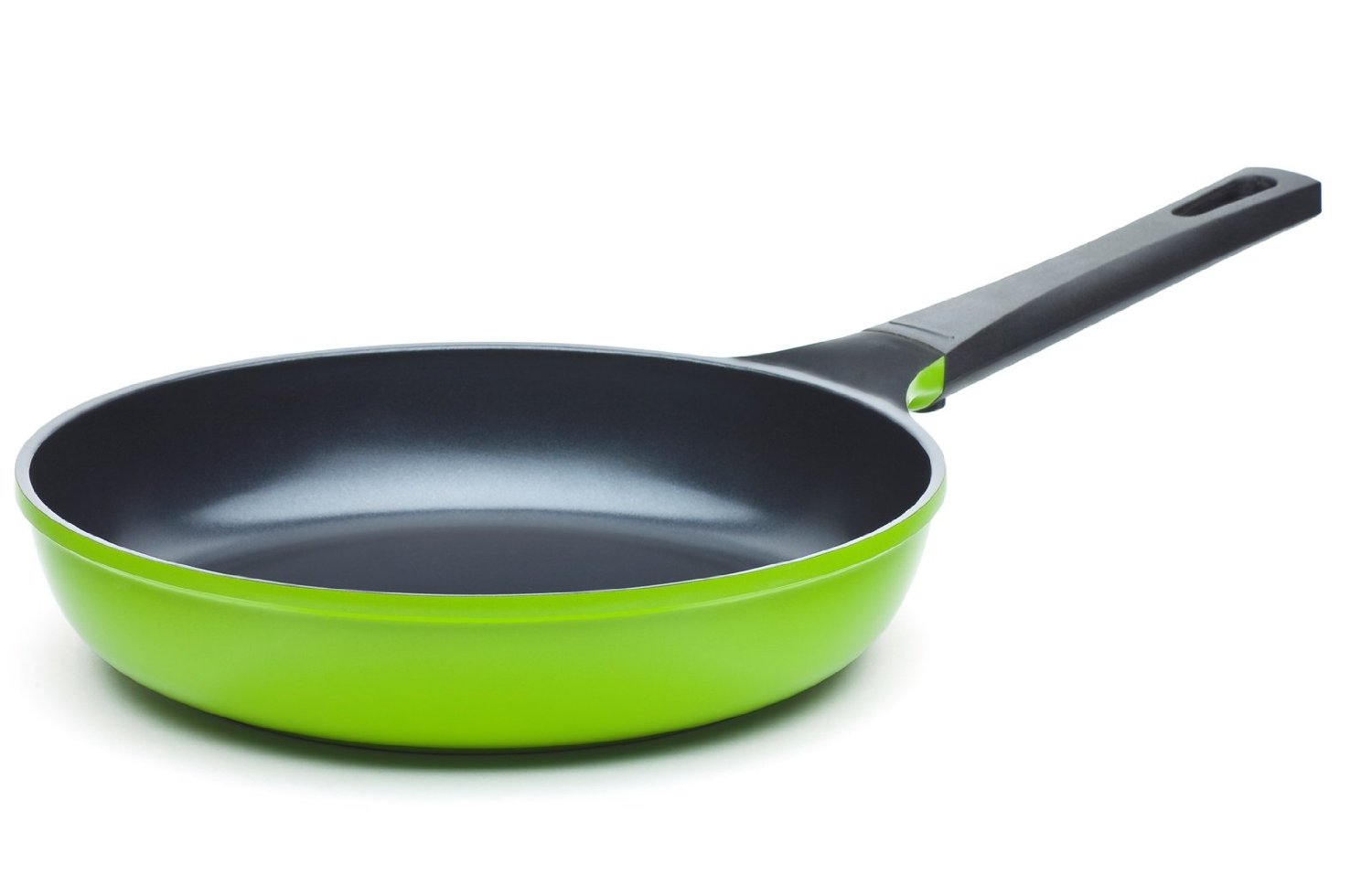 Reverb
Reverb time
Reverb mix
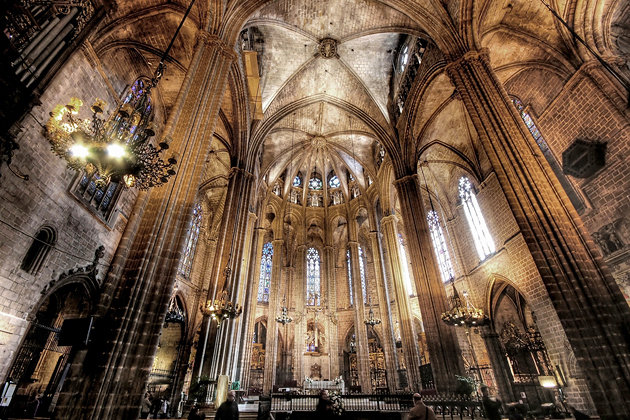 Spectral balance
Bright/Dull
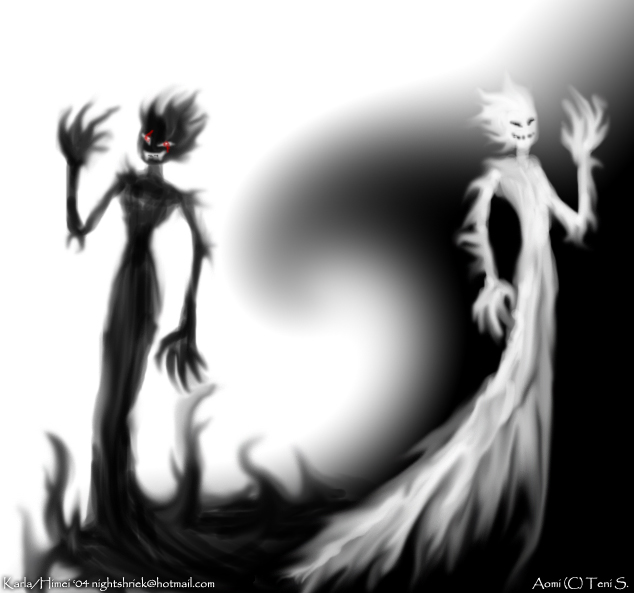 Frequency range,Filter types, Cutoff
Hipass, Lowpass, Bandpass, -reject
Filter bandwidth, Q, oct
https://www.ranecommercial.com/legacy/note170.html
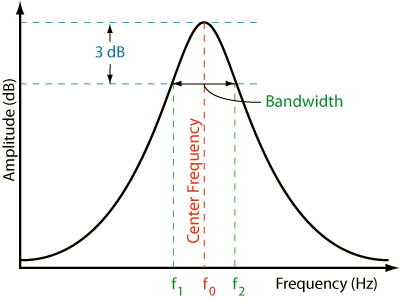 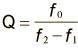 Terminology…
… depends on context
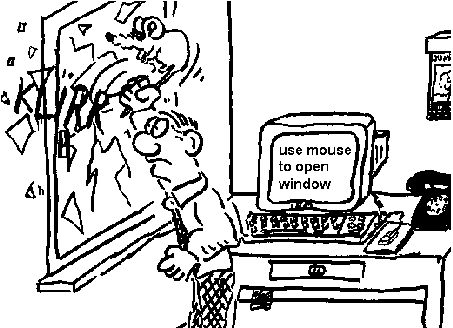 Ear training and coding
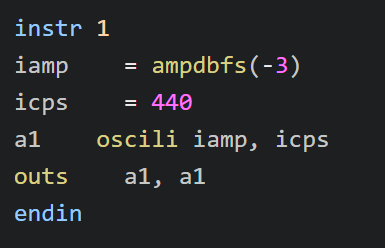 Listen
Describe, discuss
Be open and discusswhat you do not hear yet!
Do it (sing, play, code)
Reference in sound
Reference to theory, algorithm, maths
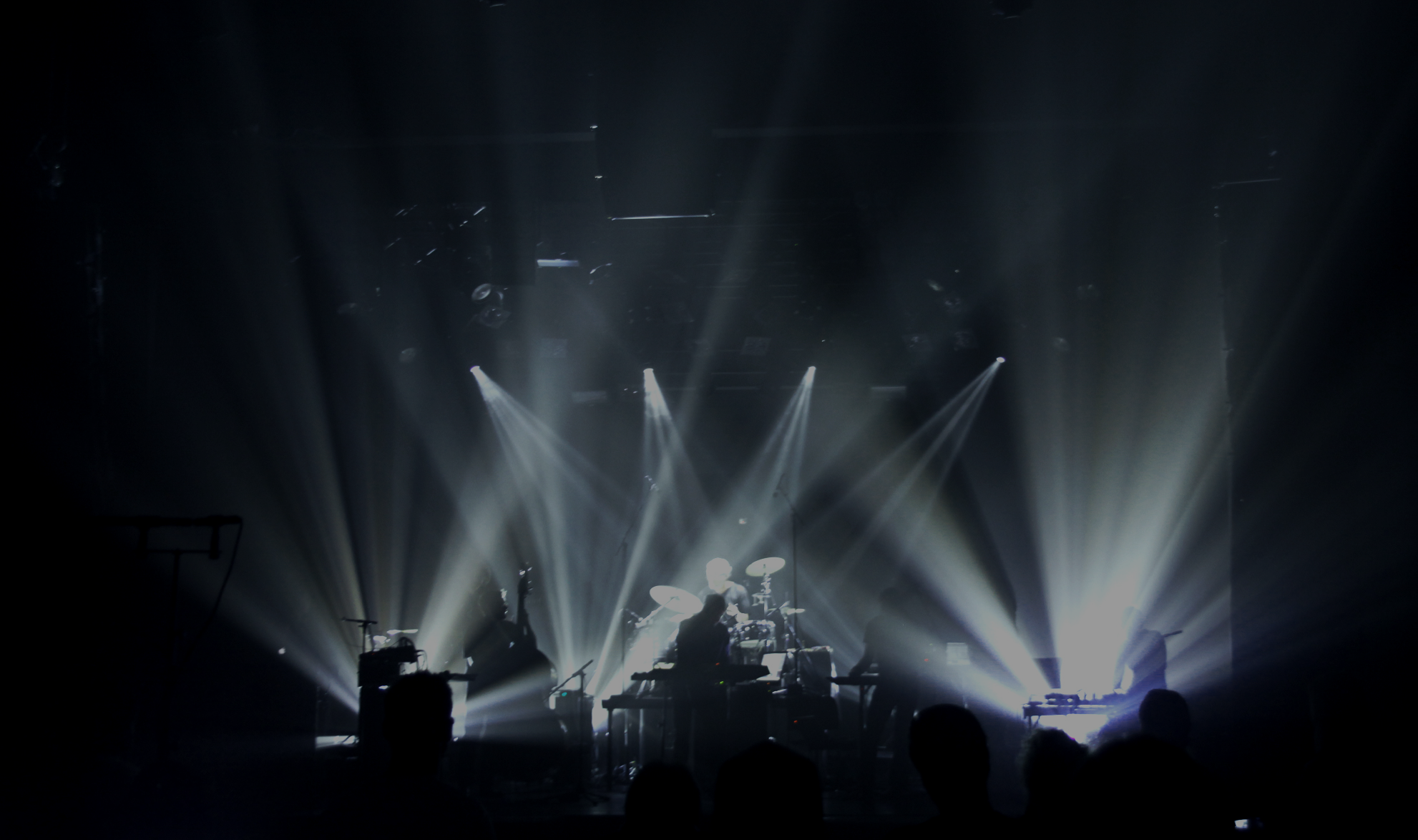 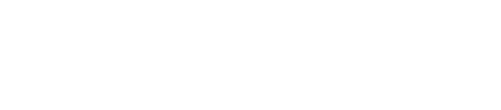